Equipo : 	Tema:
FICHA IDEA
Título de la idea:
Descripción detallada:
Meta deseada (objetivo en el cliente)
Modo de aplicación provisional /escenario de uso
Ventajas / Valor Creado
Diseño / Imagen / Esquema
Inconvenientes / Riesgo
Competencias necesarias para
desarrollar la idea
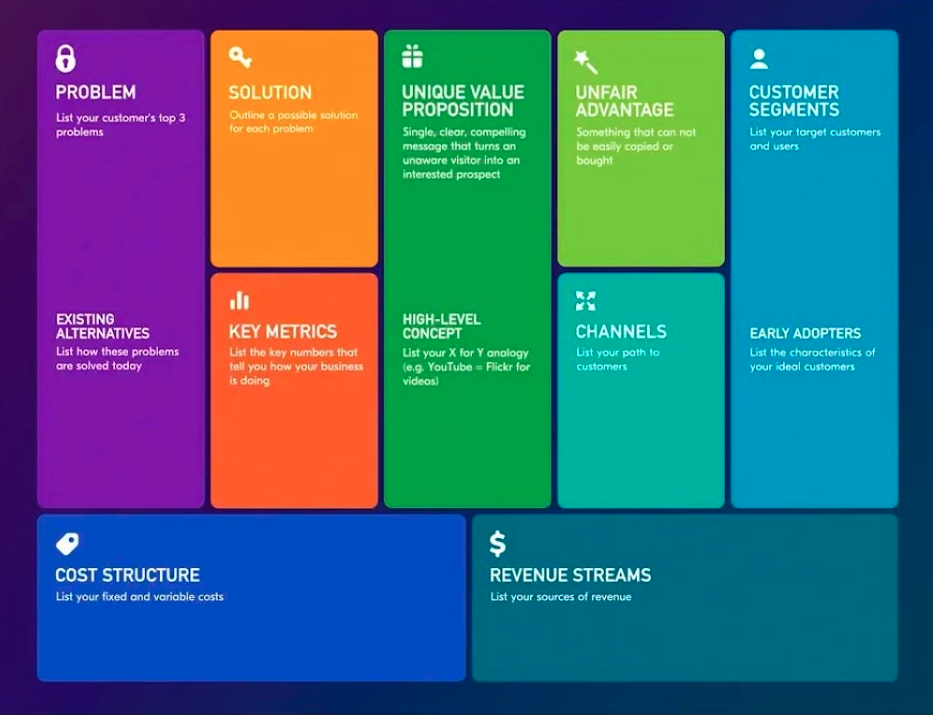